Nativity - Jasełka 2013
ANNUAL PERFORMANCE BY STUDENTS  OF THE POLISH  LANGUAGE  SCHOOL  IN  WINDSOR

WHEN:    SECOND SUNDAY OF DECEMBER, 3:00 PM
LOCATION:  DOM POLSKI HALL OR AT THE HOLY TRINITY CHURCH
PROGRAM:  PERFORMANCE, CHRISTMAS CAROLS SINGINGS  
                      AND VISIT OF SWIĘTY MIKOŁAJ  WITH GIFTS FOR
                      ALL THE  CHILDREN IN THE AUDIENCE
ADMISSION FREE
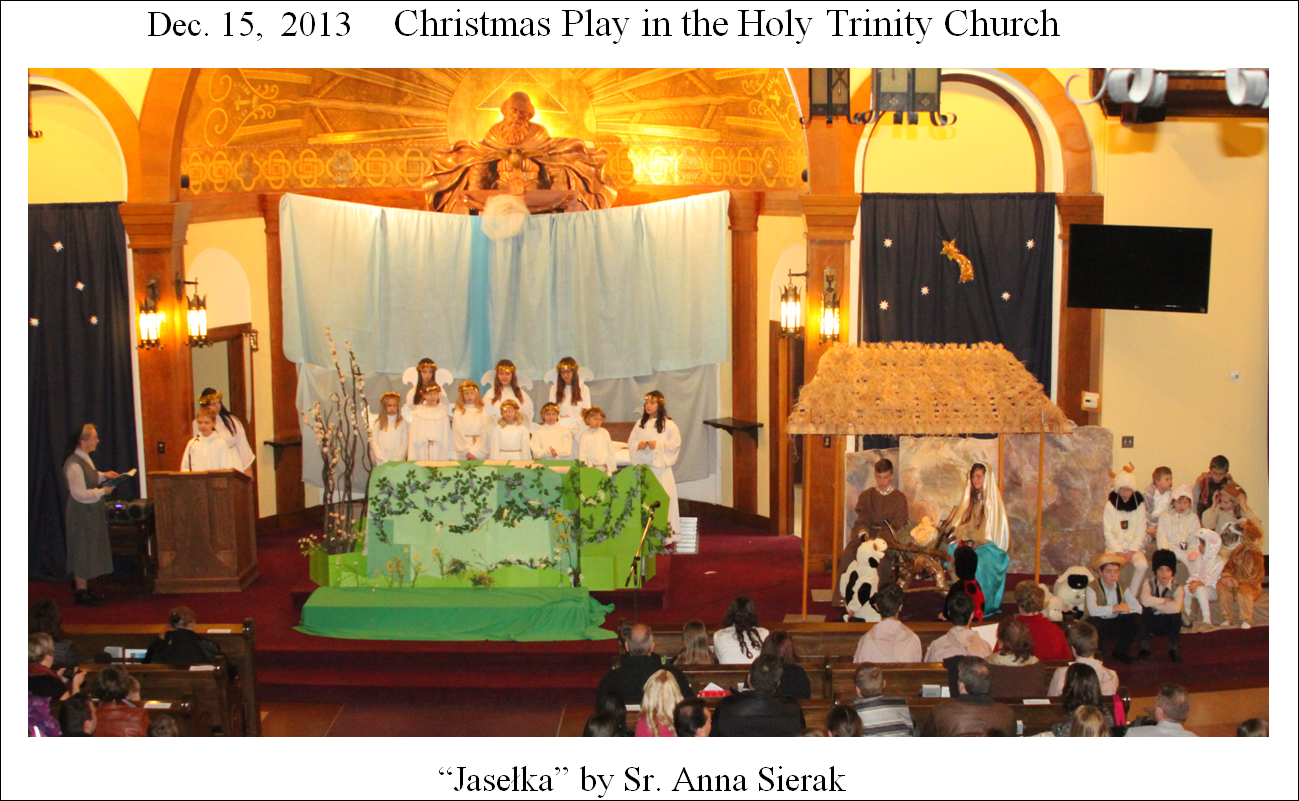 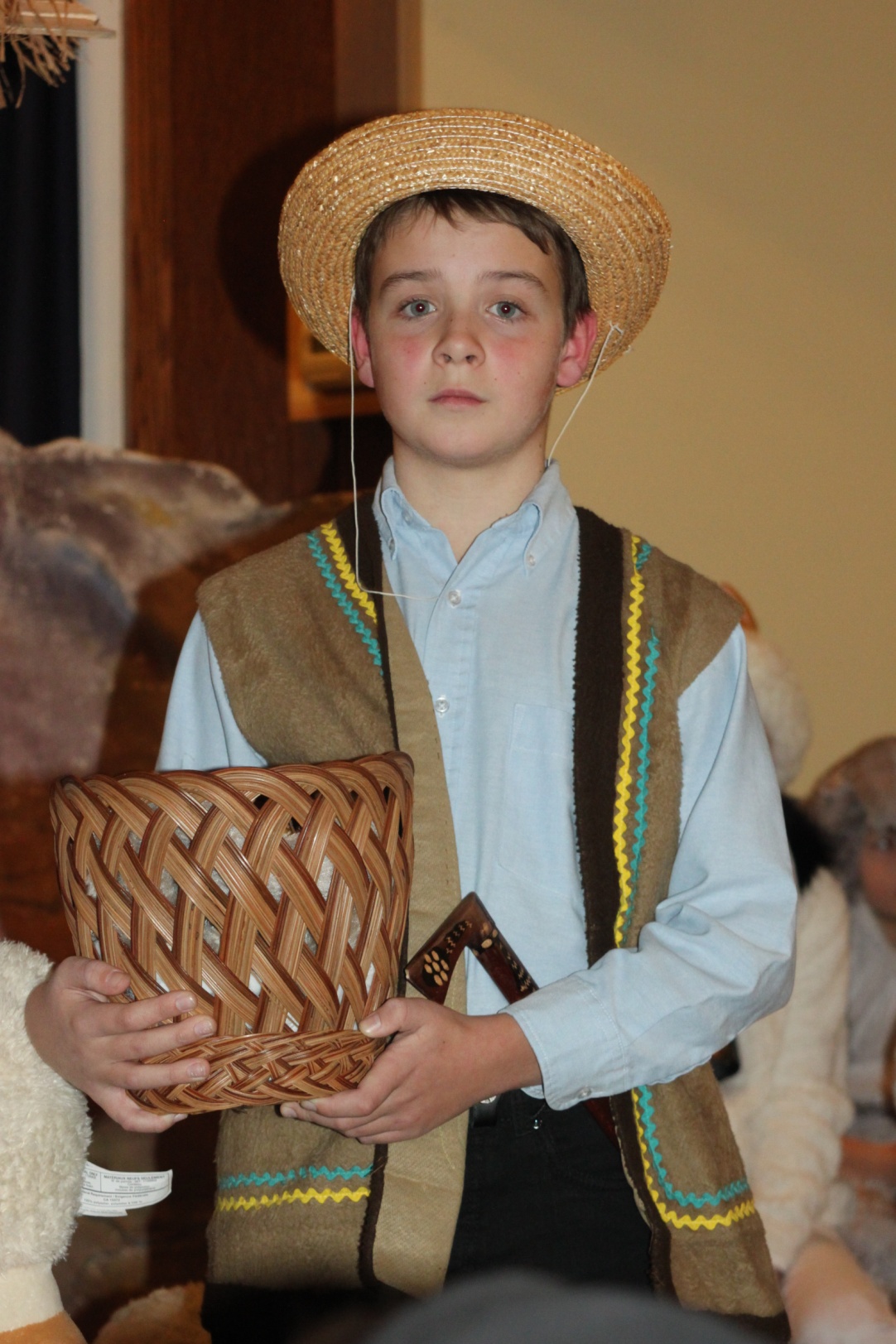 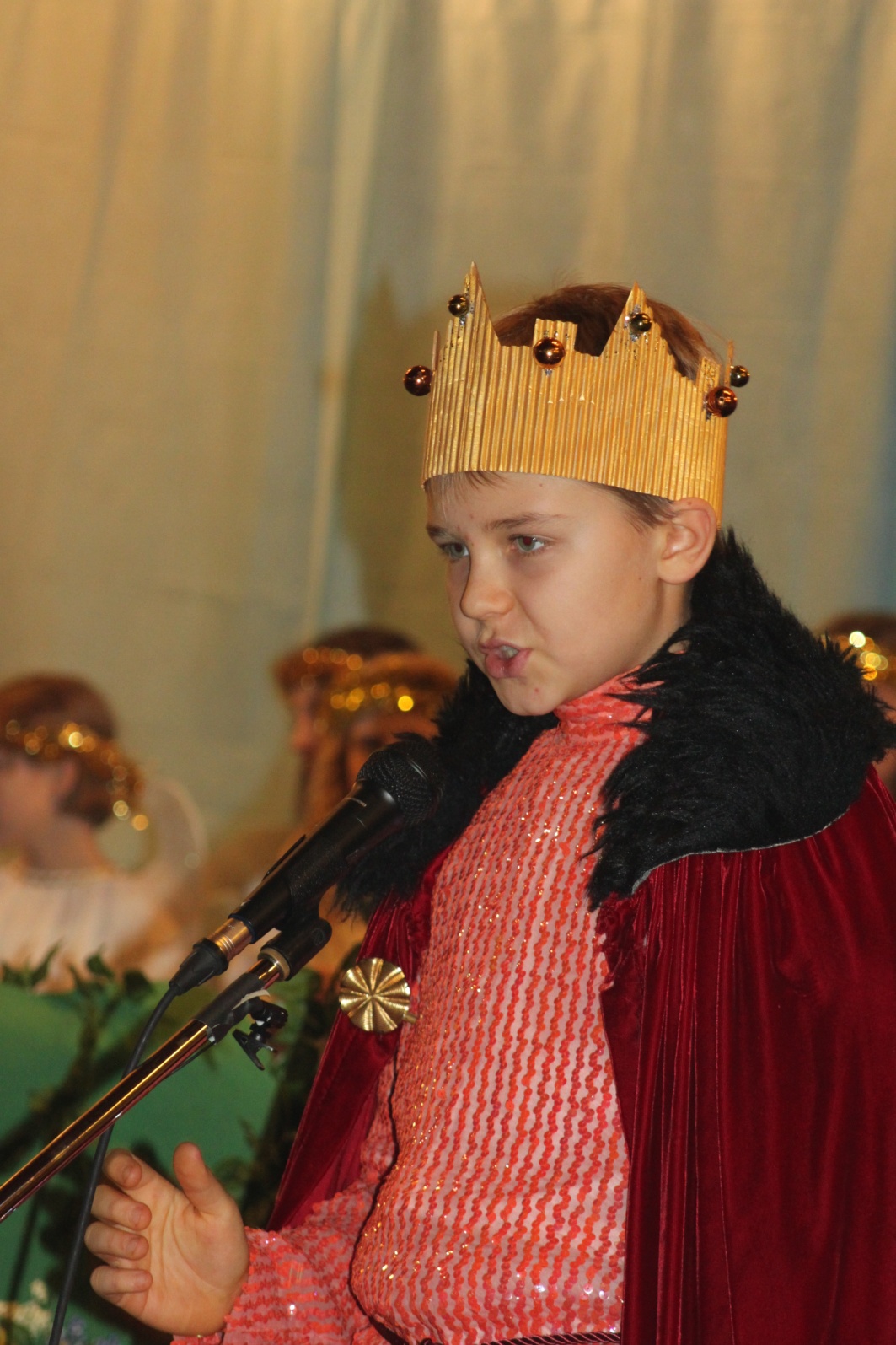